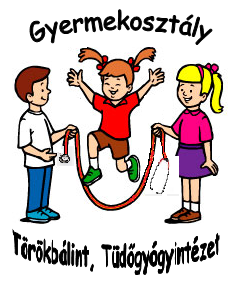 Pediatric CF care
Eva Gyürüs, Istvan Laki

Pulmonology Hospital of Törökbalint, Department of Paediatrics
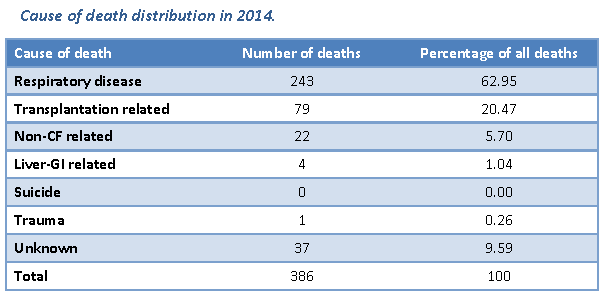 European Cystic Fibrosis Society Patient Registry Annual data report (year 2014)
[Speaker Notes: Each calendar year the ECFS Patient Registry publishes a detailed Annual Report with demographic and clinical data from people with CF throughout Europe and neighbouring countries. The natural history of CF lung disease is characterized by a progression to end-stage disease, and respiratory failure is the first cause of death, followed by complications after lung tx. This table shows that the most frequent cause of death for people with CF is respiratory disease.]
[Speaker Notes: Death in childhood from CF is now rare, and children born today are likely to have a mean life expectancy of over 40-50 years. There are approximately 560 people with CF in Hungary and about half of them are children. On average, large County General Hospitals will have a local CF population of between 3 and 15 patients; and General Practitioners between 0 and 2 patients.]
CF centre – the Multidisciplinary Team
Pediatric Dept. at Pulmonology Hospital of Törökbálint
- 56 children with CF
Multidisciplinary team at Törökbálint Pulmonology Hospital
	- 7 Pediatric pulmonologist 
	- CF dietician
	- Physiotherapist
	- Psychologist
	- Network of specialists
	   	- Endocrinology
		- ENT, Psychiatry
		- GI, Liver DiseaseCF
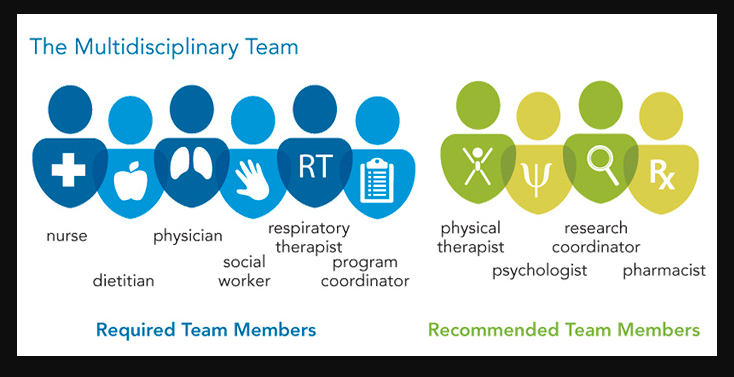 [Speaker Notes: The Paediatric CF Service at Törökbálint Hospital of Pulmonology has around 56 children under its care. The paediatric team normally sees children and adolescents until they finish their GCSEs and they will have made the transition to an Adult CF Service (at the Korányi) of their choice by their 17th birthday Specialist centres offer access to comprehensive care from a multidisciplinary team consisting of consultants in pediatric  resp. medicine with a special interest in CF,  dietitians, physiotherapists, clinical psychologists.]
Centre treated patients have better prognosis
Specialist CF staff, treat all CF problems

24 hour access for patients by phone or direct contact

Reliable sweat tests

Lung function testing, X-rays & Scanners

Bronchoscopy service

Various specialist facilities - contacts with other experts
	- Nasogastric & gastrostomy service
	- Liaison with a transplant centre

Psychological support - CF related

Educational material
[Speaker Notes: Consultants can usually be contacted twenty-four seven on mobile. For urgent problems, the hospital can be reached by phone. The team is also responsible for producing and distributing educational material. Special procedures (such as formal lung function and bronchoscopy) and investigations (sweat test) are provided that may not be available at County General Hospital level).
At times we request other consultants to see the children, and this is often done in conjunction with the shared-care consultants.]
Outpatient clinic
Frequency of visits: 
	- children usually seen every 2-3 months

	- infants weekly-monthly in the first year

	- few children seen yearly for annual review

4 adequate clinic rooms

Other staff accessible - physiotherapist
  - dietitian
  - psychologist
[Speaker Notes: Most children are seen in a CF clinic every 2 months, or every 3 months for those recognised to have very mild disease. Infants are often seen monthly in the first year and sometimes more frequently in the first months following diagnosis. For some, all clinic visits are at the Pediatric Department in the Törökbálint Hospital, whilst others are seen on a shared-care basis with a local County General Hospital, We aim for all patients to be seen at by the full Törökbálint MDT 6 monthly minimum but there are a few patients who are seen yearly only at Törökbálint for annual review. There are 4 adequate clinic room within outpatient clinic to prevent patient to patient contact and avoid cross infection.]
Outpatient Infection Prevention
Patients seen on separate days - with and without chronic P. aeruginosa, multi-drug resistant organisms 

Minimize time in the waiting room, go directly to the exam room

Children wear a face mask

A high standard of hygiene by all staff

Disinfect equipment between patient contacts

Observe the “3 foot rule” in the waiting room and all social situations
[Speaker Notes: Patients are seen on separate days to avoid contact between patients not chronically infected with Pseudomonas aeruginosa and chronically infected patients. In order to reduce the risk of cross infection we try to minimize time in the waiting room for waiting patients and families .]
The Multidisciplinary Team
Pediatric pulmonologist - named consultant with the lead role

Health Care Assistant -   to measure height and weight, oxygen sats.

Respiratory physiologist - to measure lung function

CF dietician - to determine the individual energy needs
		    - management of PERT, vitamin intake, diabetes 

Physiotherapist - to assess patients’ respiratory status (breathing rate, 			breathing pattern, sputum)
		         - to review airway clearance and inhalation techniques,
		         - education and training in the optimal use of airway 			clearance techniques and devices
		         - to review excercise capacity and tolerance, posture, 		            chest mobility, muscle strength

Psychologist - the psychological assessment and provision of individualised therapy for patients and their families
[Speaker Notes: All patients are allocated a named consultant when first seen at our unit, although may be seen by any member of the consultant team at various times. The named consultant will take the lead role if there are difficult clinical decisions to be made. The consultants can usually be contacted twenty-four seven. 
There is a Health Care Assistant. to measure height and weight, oxygen saturation by pulse oximetry, a respiratory physiologists to measure lung function. 
All the children should be seen by a physiotherapist to regularly assess each patient’s respiratory status, monitoring breathing rate and pattern, volume, colour and consistency of sputum expectorated and degree of dyspnoea at rest and during physical activity. review airway clearance techniques, exercise, inhalation therapy and Ongoing education and training in the optimal use of individually chosen airway clearance techniques and devices, together with instruction on cleaning and maintenance of all equipment will be provided. Exercise capacity, tolerance and participation will be reviewed and assessed using oximetry at rest and during peak exercise. Attention will be paid to postural alignment, chest mobility, muscle strength and endurance
Dietitian. All pancreatic insufficient patients and all babies are seen by the dietitian, for review. The CF specialist dietitian will determine each patients individual energy needs, salt and fluid intake.  It may not be necessary to be seen every clinic visit. Dietary advice will also be provided to assist in the management of other factors associated with pancreatic insufficiency, fat soluble vitamin deficiency, altered gastric motility, diabetes, and reduced bone mineral density.
Clinical psychologists. Are available for annual reviews and may see families to commence or continue with their clinical work. The clinical psychologist’s role includes the psychological assessment and provision of individualised therapy for patients and their families]
Outpatient clinic – What happens during a healthy visit?
Status check and optimization of care management of CF-related symptoms
 - Pulmonary (PFTs, sputum cultures) 
 - Pancreatic insufficiency, GI tract  - Sinus disease - Bone health - Nutrition/weight management - Mental health

Focus on overall health and treat day-to-day problems
 	 - Health history, changes over time
 - Coordination of care (between specialists)
 - Referrals
 - Review treatment
[Speaker Notes: During a follow-up outpatient visit there is a status check and our aim is the optimization of care management of CF-related symptoms. Adequate time is required for each patient and family. At each clinic there should be a detailed review of all medications, their dosage, and methods of administration to determine whether they are appropriate. Any changes in therapy should be discussed.]
Outpatient clinic – procedures at a regular routine visit
routine physical examination

weight, height (head circumference in infants)

vital parameters - blood pressure, breathing rate, oxygen 			  saturation

spirometry from age 5 ys

sputum, oropharyngeal aspirate for microbiology (NTM)

urine analysis - in patients on oral steroids
[Speaker Notes: The following procedures are included at each clinic. Routine physical examination including weight, height, head circumference in infants, spirometry from age five years, urine analysis, especially in patients on oral prednisolone. Ssputum sample for productive patients and oropharyngeal specimen from non-productive patients are always collected for microbiology and for culturing non-tuberculous mycobacteria.]
Annual review
detailed history of events over the past year 

full physical examination - pubertal assessment

dietary assessment - weight and height plotted on growth chart, BMI, 				   PERT usage, vitamins

physiotherapy review
 
assessment of knowledge of CF

check vaccination status

clear treatment protocols for IV antibiotics and common complications
[Speaker Notes: All patients are seen annually for a full clinical review of progress over the last year and for surveillance investigations. This usually takes place in the normal CF clinic, with the patient attending radiology and the lung function lab beforehand. Assessment of dietary intake, PERT usage, use of vitamins, salt replacement therapy and use of nutritional supplements.]
Annual review - investigations
Sputum for microbiology and non-TB mycobacteria

Aspergillus, IgE, inflammatory markers 

Chest X-ray / chest CT scan

Liver ultrasound

Blood tests (FBC, urea and electrolytes, liver function tests, clotting, glucose, glycosylated Hb)

Urine analysis

Glucose tolerance test (>10 yrs)

DEXA scan for bone density (>10 yrs, pt on steroid / insulin)

findings and therapy plan discussed with appropriate team members

findings and suggestions discussed with patient or parents
[Speaker Notes: As screening we often do a chest x-ray in order to record changes and differences from the last year. 
Liver ultrasound is performed as screening at our department on all children aged 5 years and above. It should be performed in anyone else with a palpable liver/spleen or significantly abnormal liver function test. Blood is taken by the nurse (or doctor for the following listed on the slide.
Blood glucose monitoring should be performed to exclude hyperglycaemia, either by a formal oral glucose tolerance test or fasting and random blood glucose testing on a regular basis
Bone densitometry (DEXA scan) is measured screening in all children aged above 10 years. It is particularly important they are measured in patients considered to be at increased risk of developing reduced bone density in those who have frequent oral steroids (particularly those with chronic ABPA), those on high dose inhaled corticosteroids, anyone receiving insulin and those with FEV1]
Reasons for hospital admission
Education of family at time of new diagnosis 
 
Bronchoscopy 

Any deterioration in clinical condition that fails to respond to out-patient measures (chest exacerbation, DIOS, CFRD)

Elective 3 monthly admissions for IV antibiotics (usually 2 weeks)

Elective operations (gastrostomy insertion, ENT) 

Special situation - a complex presentation of a child with symptoms and the effect that this has on their daily functioning which would warrant very close observation for a period of time by the CF team
[Speaker Notes: There are several reasons why a child with cystic fibrosis is admitted to hospital, which include the following 
Examination findings should be recorded in the standard way according to systems. Do not forget the ENT system, particularly nasal polyps]
Inpatient facilities required
immediate admission when needed

facilities, staff and services needed to care for children with CF 
 
8 single room with own bathroom to optimize infection control

parents’ accommodation

no patient mixing anywhere

clear infection control policy – personal hygiene emphasised

physiotherapy is carried out in the children’s own rooms only
	- Cough assist, Vest in combination with other ACT

for sputum pots with covers should be used

children with multi-resistant bacteria will stay in their room

education and recreation facilities
[Speaker Notes: In general the facilities, staff and services needed to care for people with CF in hospital are those required for a CF centre. Segregation is in place in clinic and for in-patients, to minimise contact between CF patients. Generally, personal hygiene is emphasised and children are encouraged to cover their mouths when coughing, then to wash their hands (front and back, and all spaces between). Hands should be washed regularly and they must be taught not to share (with other CF children) cups, cutlery and so forth. 
Each patient will be in a single room with no other CF patient. No other CF patient is permitted to be in that area at any time. Children with CF should not enter any other CF child’s room.  We also separate children with CF from those with non-CF bronchiectasis

Physiotherapy is carried out in the children’s own rooms only. When coughing up sputum, sputum pots with covers should be used, but if tissues are preferred, these should be disposed of immediately in a yellow bin bag. 
There is a Vest and cough assist available in exceptional circumstances and always in combination with another airway clearance technique.]
Further investigations during admission
sputum / oropharyngeal aspirate for microbiology and NTM

blood tests on admission (FBC, urea and electrolytes, liver function tests, clotting, glucose, glycosylated Hb)

weekly spirometry 

twice weekly weight in light clothing

daily BP, breathing rate and urinalysis (if on oral steroids, overnight SpO2 especially if FEV1<50% or resting SpO2 <92%  

Daily SpO2 unless initial one >95%

Chest X-ray - if indicated

Antibiotic treatment will depend on usual organisms) and should follow CF centre protocol or guidelines 

Discusses findings and suggestions with patient or parents
[Speaker Notes: All children will require venous acces
Treatment plan should be appropriate for the presenting problems and include usual medications. In most people with CF admitted to hospital for any reason antibiotic treatment should be commenced without delay.s for administration of IV antibiotics. All should have sputum sent for microbiology. 
Antibiotic treatment will depend on usual organisms (usually anti-pseudomonal) and should follow CF centre protocol or guidelines]
Inpatients
Physiotherapist
		- physical treatment,  sputum culture, spirometry, 		         - assess methods, competence and frequency
		- use of bronchodilator, rhDNase and antibiotics

Dietitian
	        - nutritional review, current diet
	        - weight profile and changes over time
	        - adequacy and knowledge of pancreatic enzyme 		          therapy
	        - vitamin, energy supplements and enteral feeds
	        - CF related diabetes
Phsychologist

Arrangements for follow-up should be discussed with the patient and their family
[Speaker Notes: paediatric physiotherapist is available in clinic to assess all patients and discuss and review their physiotherapy management. The airway clearance techniques (ACT) used vary within age groups and are always assessed on an individual basis.
A specialist Dietitian is available in CF clinic and children are reviewed on a regular basis. At each review the Dietitian will assess growth, calorie intake, enzyme dosage, and education will be provided as needed.]
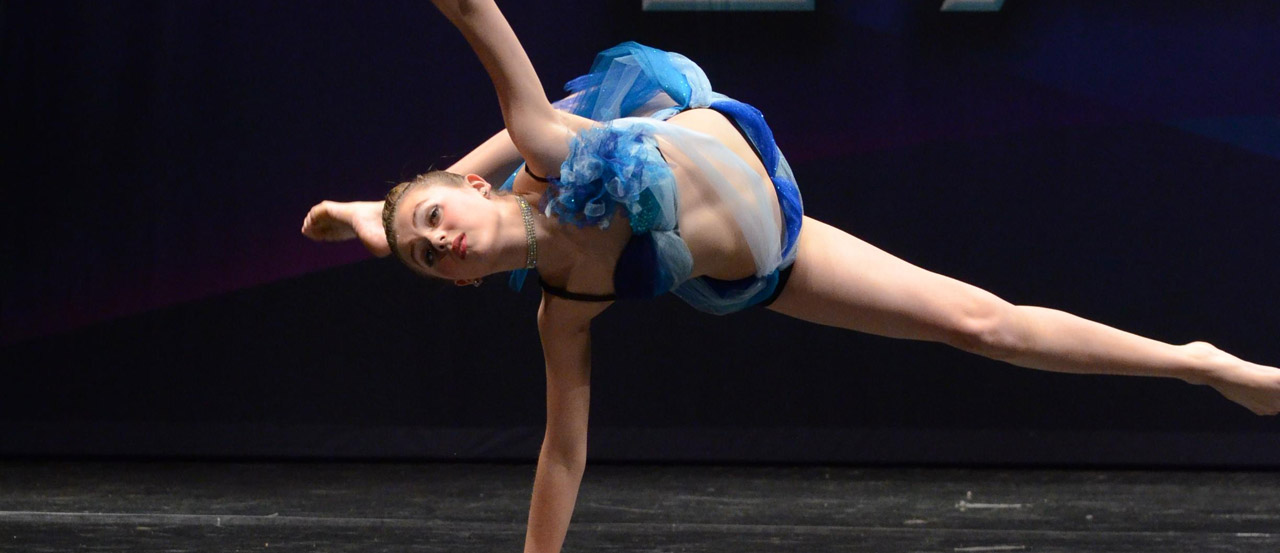 You are more
than CF
Cystic Fibrosis Living Foundation